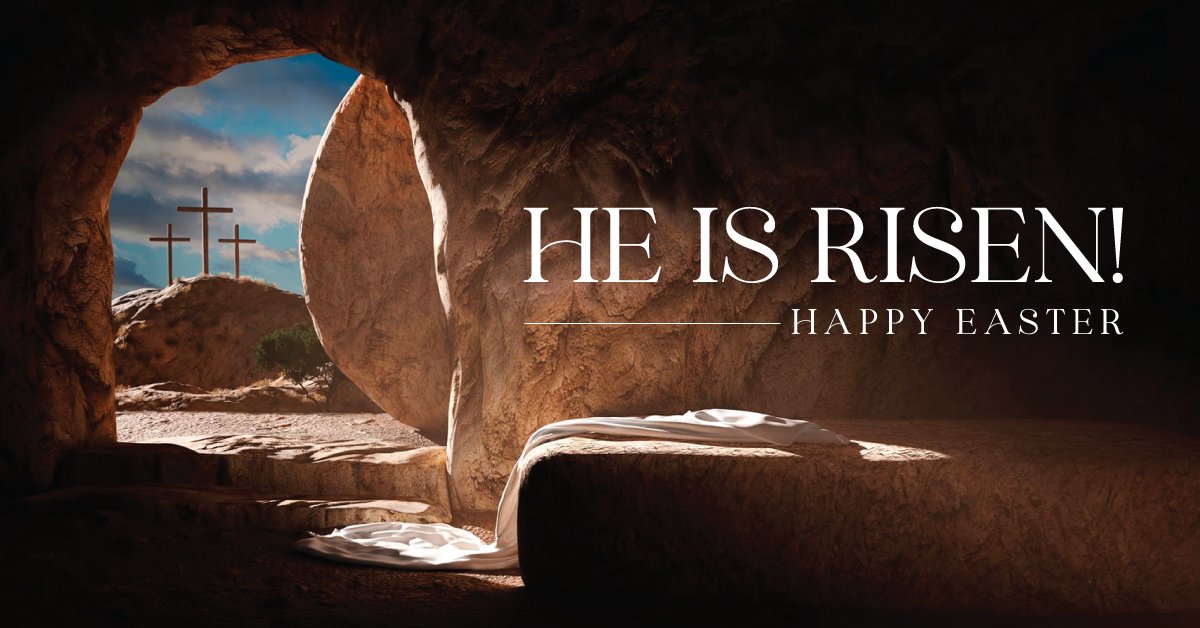 The First Reading: John 20:1-10
Early on the first day of the week, while it was still dark, Mary Magdalene went to the tomb and saw that the stone had been removed from the entrance. 2 So she came running to Simon Peter and the other disciple, the one Jesus loved, and said, “They have taken the Lord out of the tomb, and we don’t know where they have put him!”
John 20:1-10 cont.
3 So Peter and the other disciple started for the tomb. 4 Both were running, but the other disciple outran Peter and reached the tomb first. 5 He bent over and looked in at the strips of linen lying there but did not go in. 6 Then Simon Peter came along behind him and went straight into the tomb. He saw the strips of linen lying there, 7 as well as the cloth that had been wrapped around Jesus’ head. The cloth was still lying in its place, separate from the linen.
John 20:1-10 cont.
8 Finally the other disciple, who had reached the tomb first, also went inside. He saw and believed. 9 (They still did not understand from Scripture that Jesus had to rise from the dead.) 10 Then the disciples went back to where they were staying.
Song
Amazing Grace
Easter Sunday morning: The first few hoursWhat happened?
Luke 24:22-24
22 …Some of our women amazed us. They went to the tomb early this morning 23 but didn’t find his body. They came and told us that they had seen a vision of angels, who said he was alive. 24 Then some of our companions went to the tomb and found it just as the women had said, but they did not see Jesus.
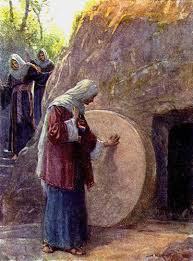 Who moved the stone?
the early morning
the earthquake 
the stone rolled away
the fleeing guards
the empty tomb 
the missing body 
the angels
What had happened to Jesus body?
the distraught women 
the disbelieving disciples 
the running backwards and forwards 
the confusion and uncertainty
the guards bribed to say the disciples had stolen the body
then Mary returns to the tomb … John 20:11-18
The Second Reading: John 20:11-18
11 Now Mary stood outside the tomb crying. As she wept, she bent over to look into the tomb 12 and saw two angels in white, seated where Jesus’ body had been, one at the head and the other at the foot.
13 They asked her, “Woman, why are you crying?”
“They have taken my Lord away,” she said, “and I don’t know where they have put him.”
John 20:11-18 cont.
14 At this, she turned around and saw Jesus standing there, but she did not realize that it was Jesus.
15 He asked her, “Woman, why are you crying? Who is it you are looking for?”
Thinking he was the gardener, she said, “Sir, if you have carried him away, tell me where you have put him, and I will get him.”
16 Jesus said to her, “Mary.”
John 20:11-18 cont.
She turned toward him and cried out in Aramaic, “Rabboni!” (which means “Teacher”).
17 Jesus said, “Do not hold on to me, for I have not yet ascended to the Father. Go instead to my brothers and tell them, ‘I am ascending to my Father and your Father, to my God and your God.’”
18 Mary Magdalene went to the disciples with the news: “I have seen the Lord!” And she told them that he had said these things to her.
Conclusion and application
Mark 16:9-11  A brief summary
9 When Jesus rose early on the first day of the week, he appeared first to Mary Magdalene, out of whom he had driven seven demons. 
10 She went and told those who had been with him and who were mourning and weeping. 
11 When they heard that Jesus was alive and that she had seen him, they did not believe it.
Think about the way it happened
The disciples did not make this up
Jesus does not need to impress anyone
Jesus cares about people
He cared about Mary
He cares about you
Think about the fact that it happened
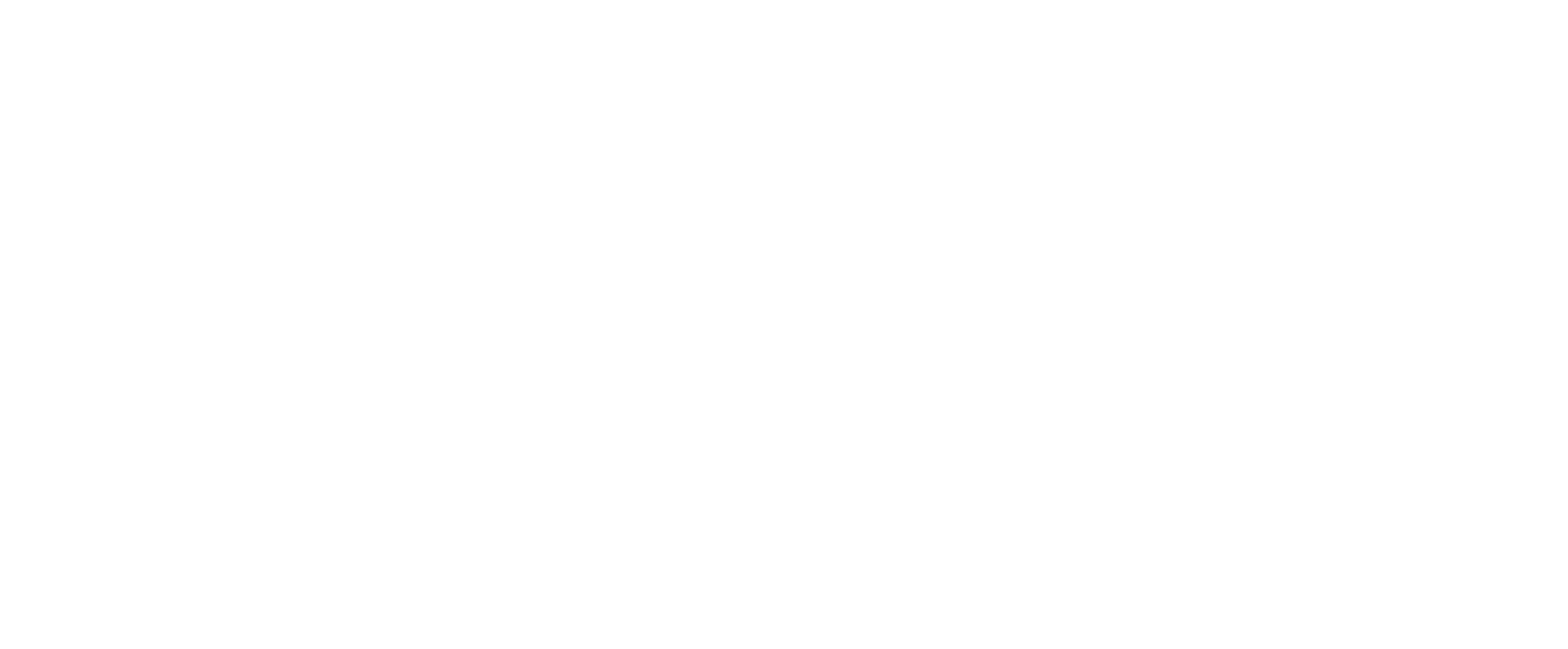 Jesus is LORD 
Jesus conquered death
Jesus is alive and can help us today